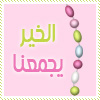 مراجعة ماسبق
 تكلمي عن الصورة ؟
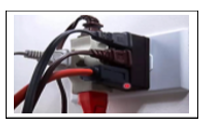 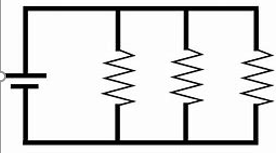 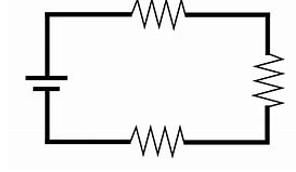 1
نظافة مكانك ..
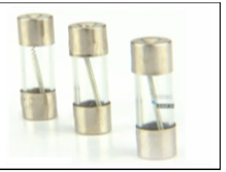 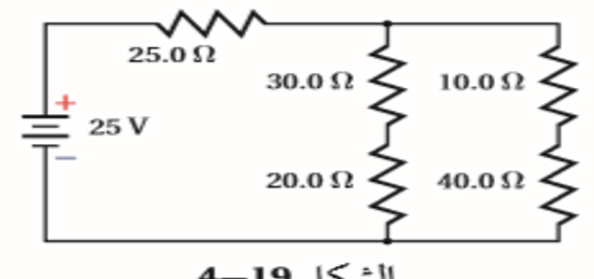 كان ياما كان كان في قديم الزمان في سالف العصر والأوان :
تروي الأساطير أن راعيًا اسمه ماغنس كان يرعى غنمه ، فلاحظ أن طرف عصاه المصنوع من مادة حديدية ينجذب نحو بعض الحجارة ،
كان يا ما كان في قديم الزمان  وسالف  العصر والأوان
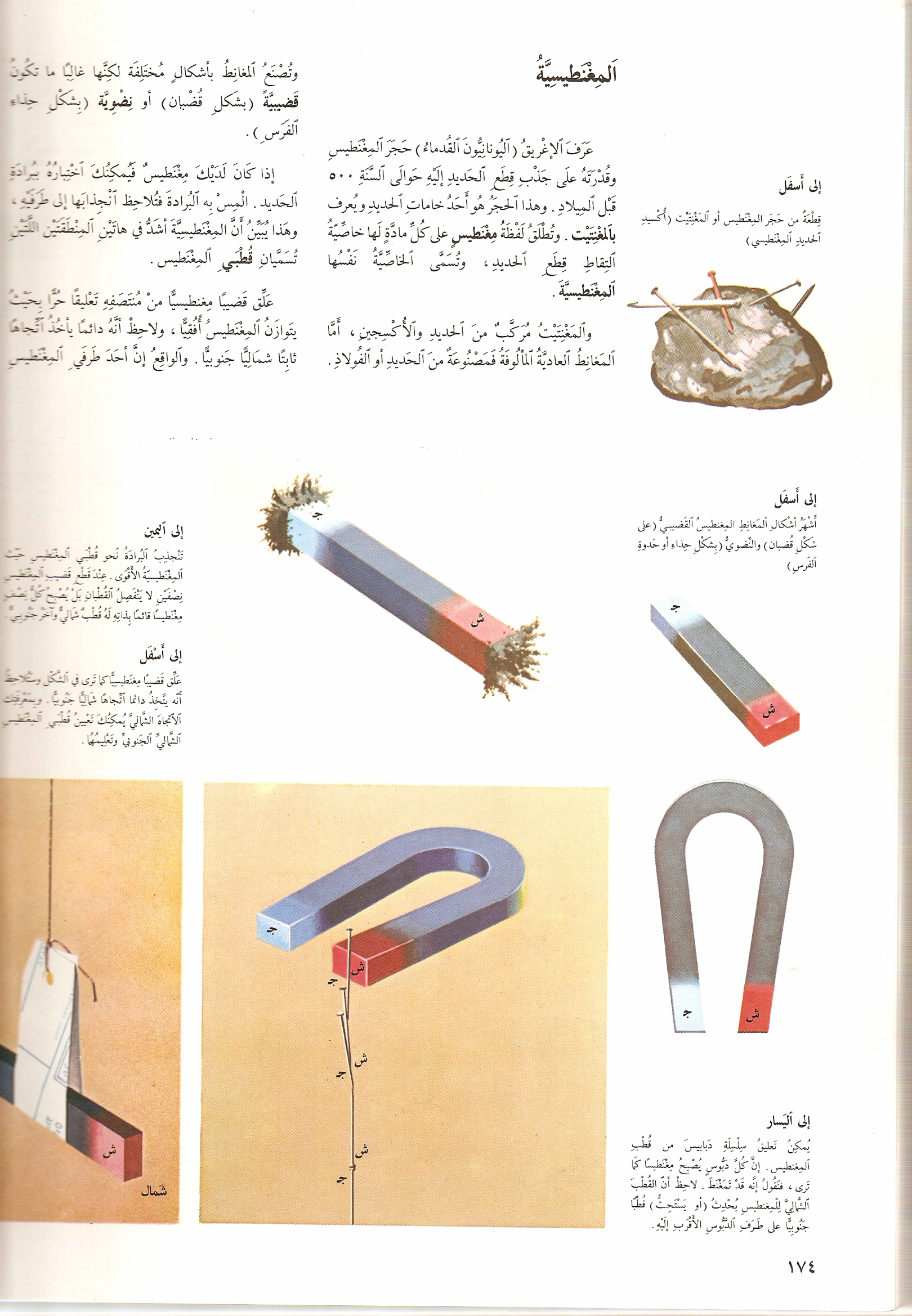 من خلال هذه القصة البسيطة استنتجي موضوع للدرس
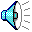 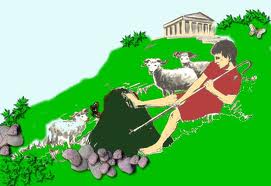 أذاً هو حجر أسود من الأحجار الكريمة قادر على جذب الحديد وبعض المواد الأخرى كالنيكل والكوبالت وخلائطها, صيغته 
الكيميائية (Fe3o4)قيل :إن من فوائده 
علاج مرض النقرس (داء ملوك)
وعندما تمسك به المرأة أثناء 
الولادة فإنه يسهلها.
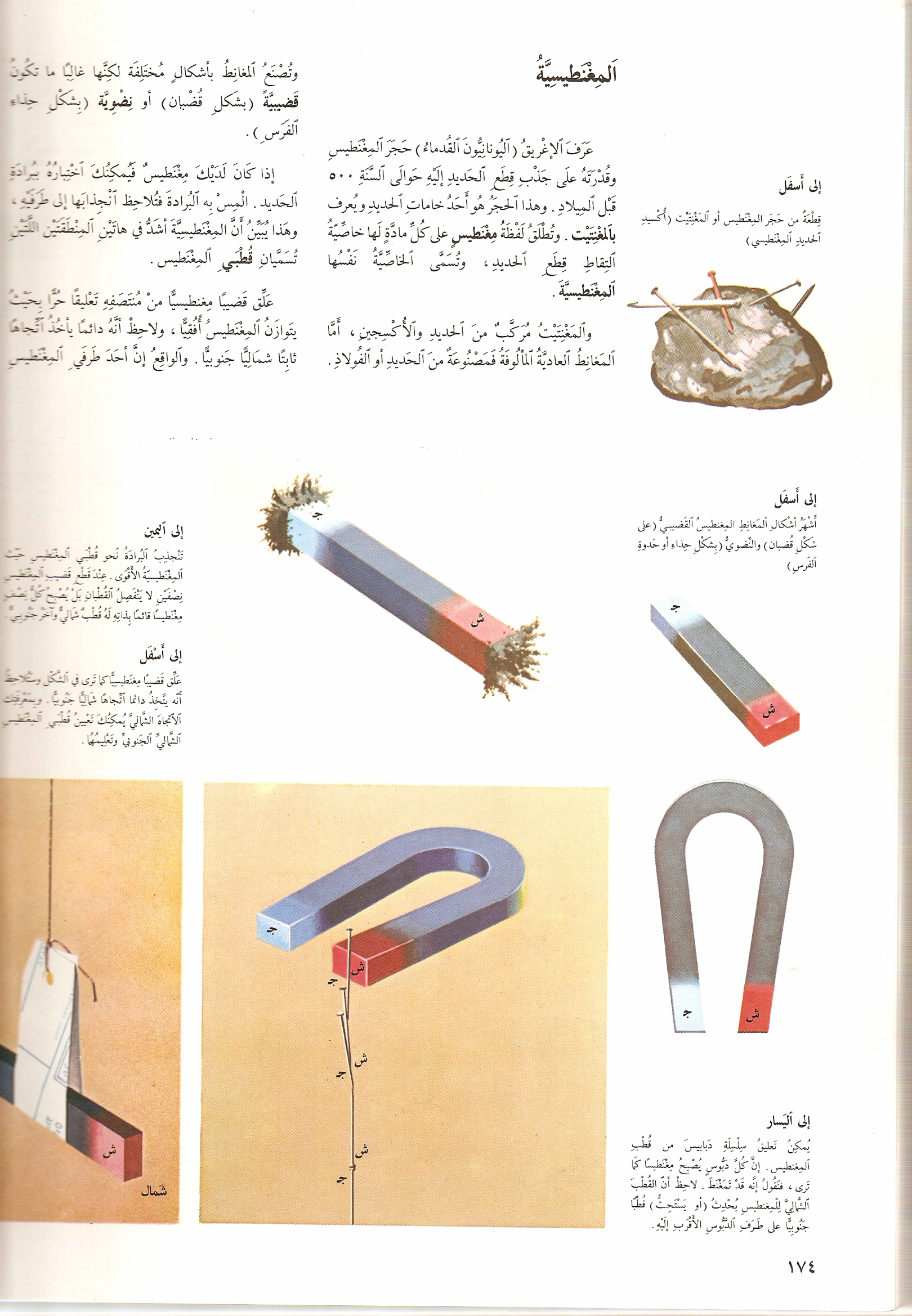 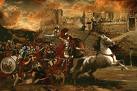 وأطلق اليونانيون على ذلك الحجر اسم الحجر العجيب أو الحجر 
المعدني وسمي فيما بعد 
باسم الحجر المغناطيسي
أذاً هو حجر أسود من الأحجار الكريمة قادر على جذب الحديد وبعض المواد الأخرى كالنيكل والكوبالت وخلائطها, صيغته 
الكيميائية (Fe3o4)
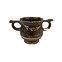 تعود تسمية المغناطيس  إلى مقاطعة  مغنيسيا في أسيا الصغرى بالقرب من تركيا  حيث اكتشفت هذه الحجارة المغناطيسية  لأول مره هناك
الربط بالجغرافيا
اليوم : الأثنين                الحصة : الثانية   
   التاريخ    27/ 2 / 1440   الفصل : ثالث ثانوي علمي
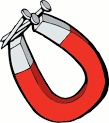 الموضوع : المغانط الدائمة والمؤقتة
الأهداف 
1 / تصف خصائص المغناطيس ومنشأ المغناطيسية في المواد 

2/ تقارن بين المجالات المغناطيسية المختلفة
المفردات
المغناطيس الكهربائي
تدفق مغناطيسي
القاعدة الأولى لليد اليمنى
مستقطب
المجالات المغناطيسية
التدفق المغناطيسي
الملف اللولبي
القاعدة الثانية لليد اليمنى
الرابط العجيب بين الصور
تعتمد معظم الأجهزة على الآثار المغناطيسية للتيار الكهربائي
كيف اصنع مغناطيس كهربائي ؟
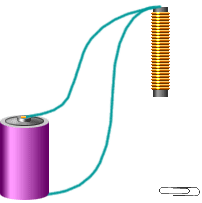 فلاش المغناطيس الكهربائي
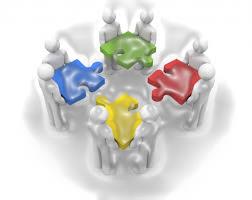 باستراتيجية التدريس التبادلي –
والمناقشة النشطة
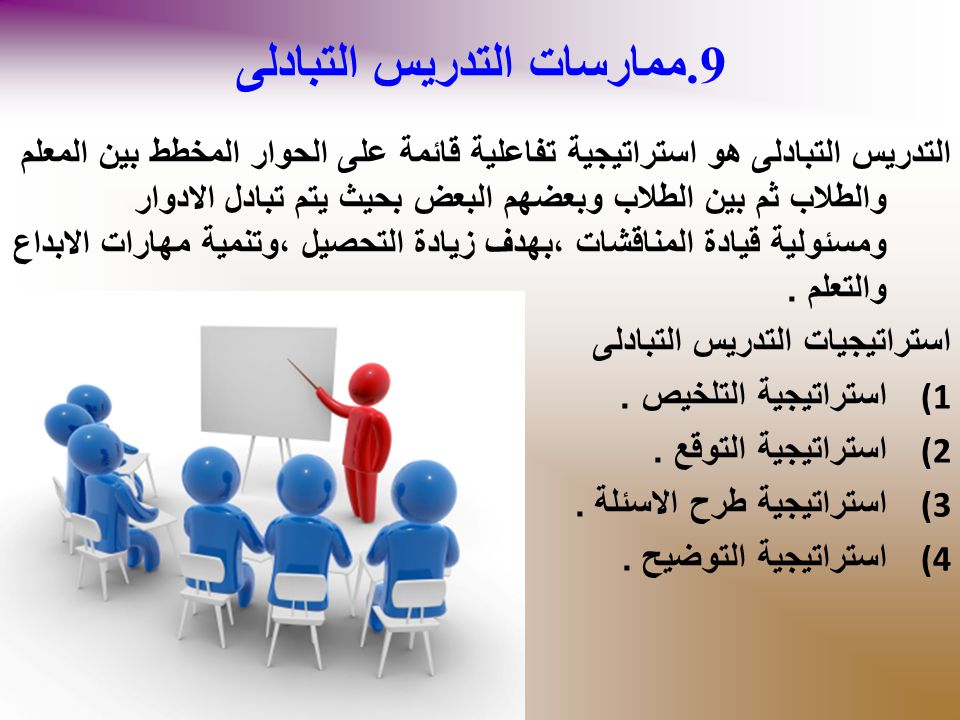 الدوائر الكهربائية المركبة
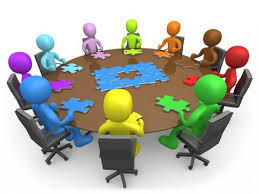 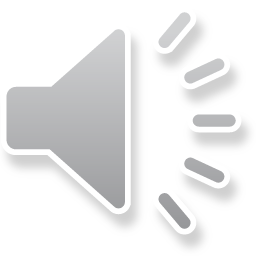 أشكال المغناطيس 
قضيب 
على شكل حرف  U
إبرة مغناطيسية 
دائري
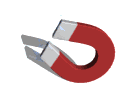 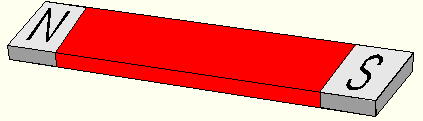 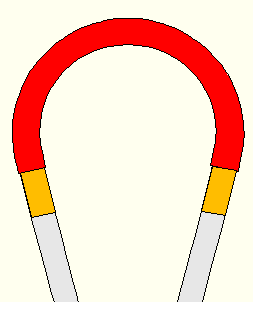 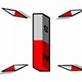 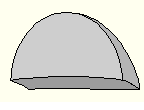 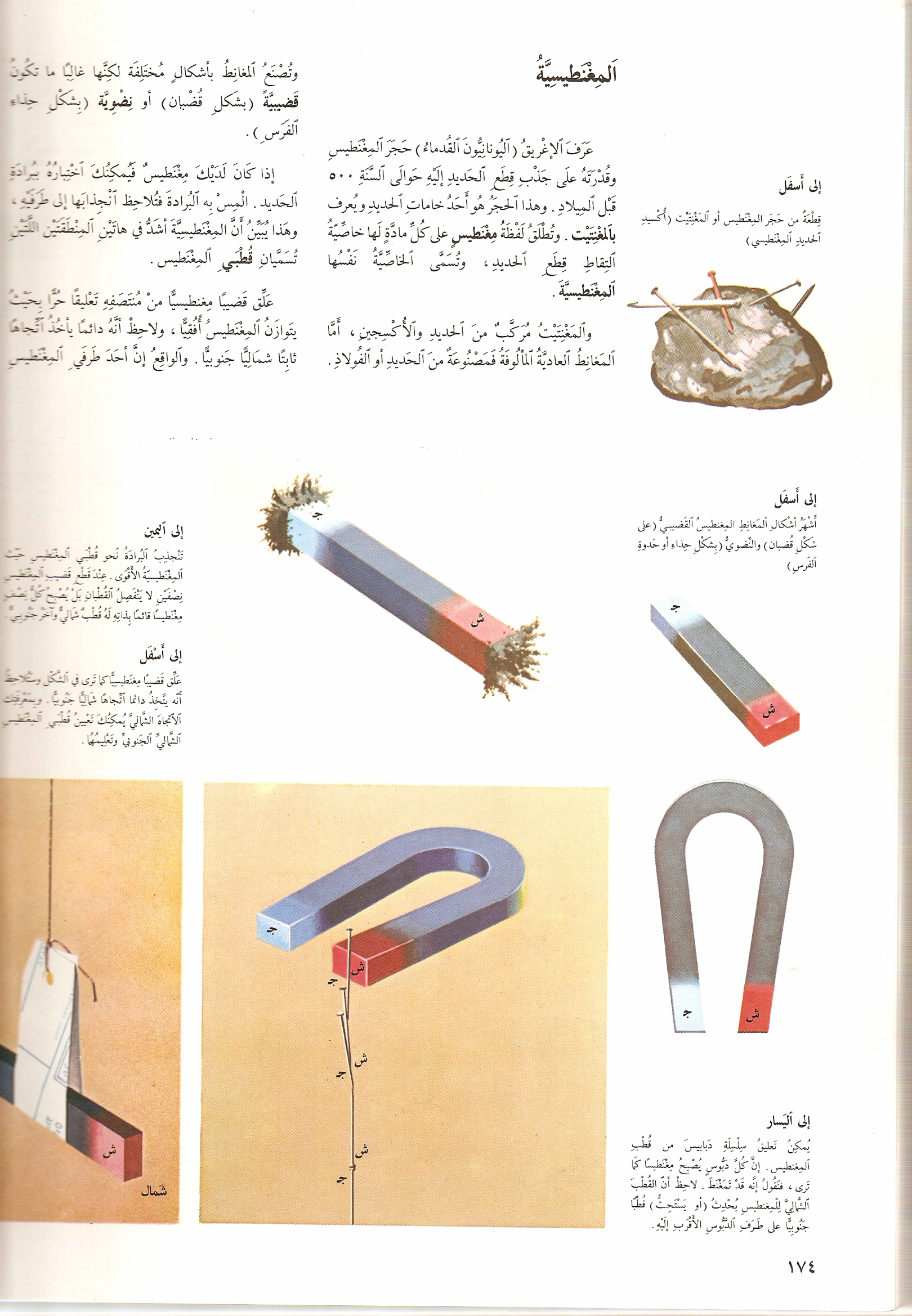 لكل مغناطيس قطبين وان هذين القطبين مختلفان,وقد سمينا أحدهما بالقطب الشمالي والآخر بالقطب الجنوبي ((المغناطيس مستقطب)) المفردة الأولى
الأقطاب المتشابهة تتنافر والمختلفة تتجاذب ...
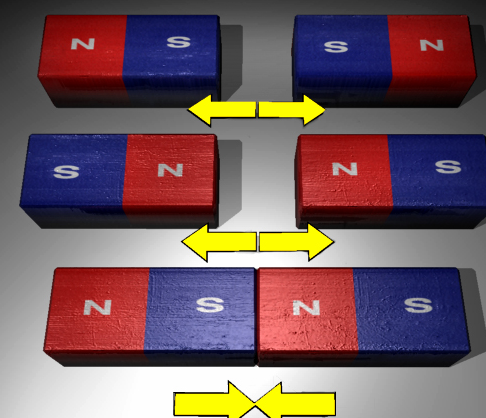 1
كل مغناطيس مهما صغر حجمه فهو ثنائي القطب .
2
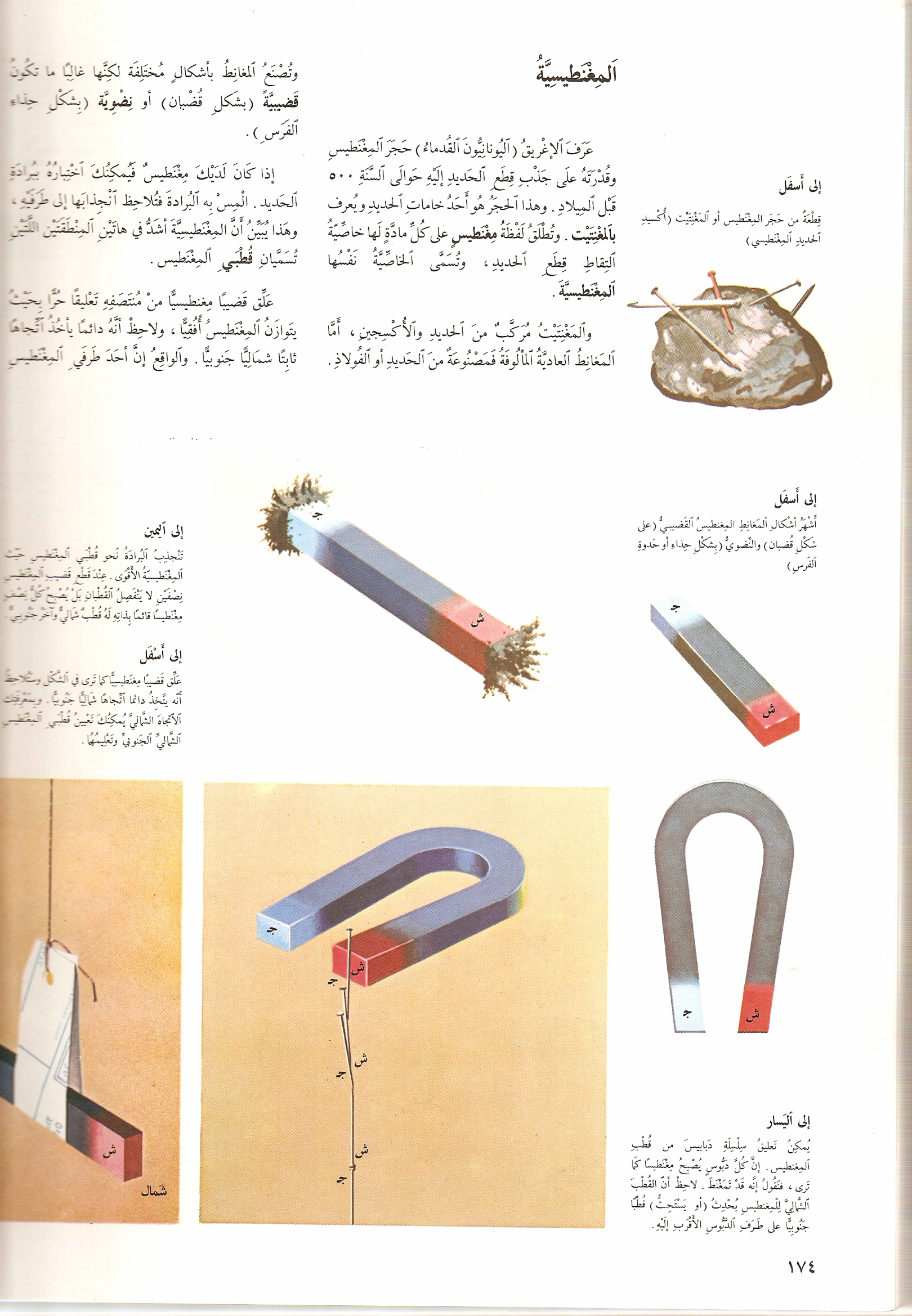 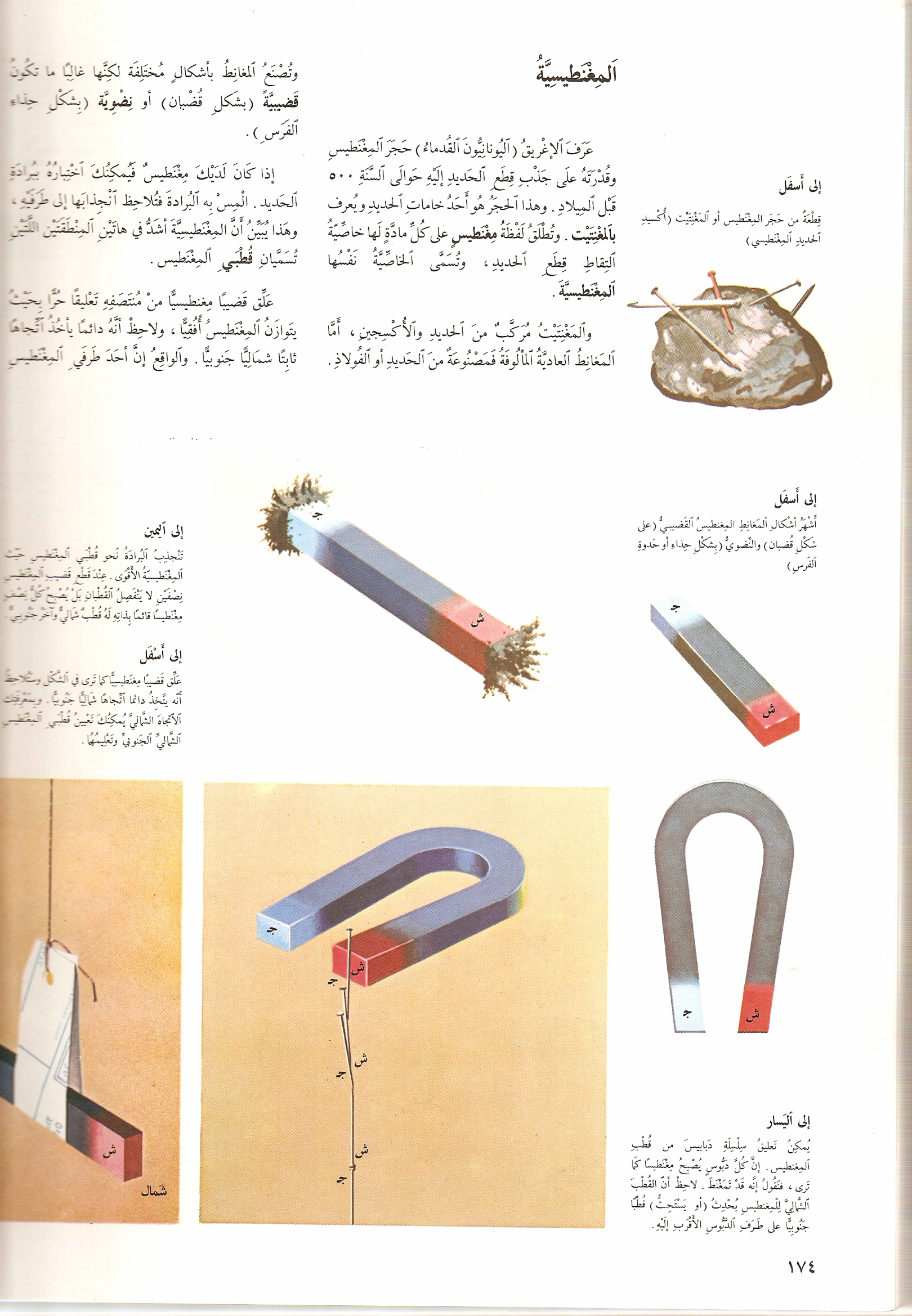 3
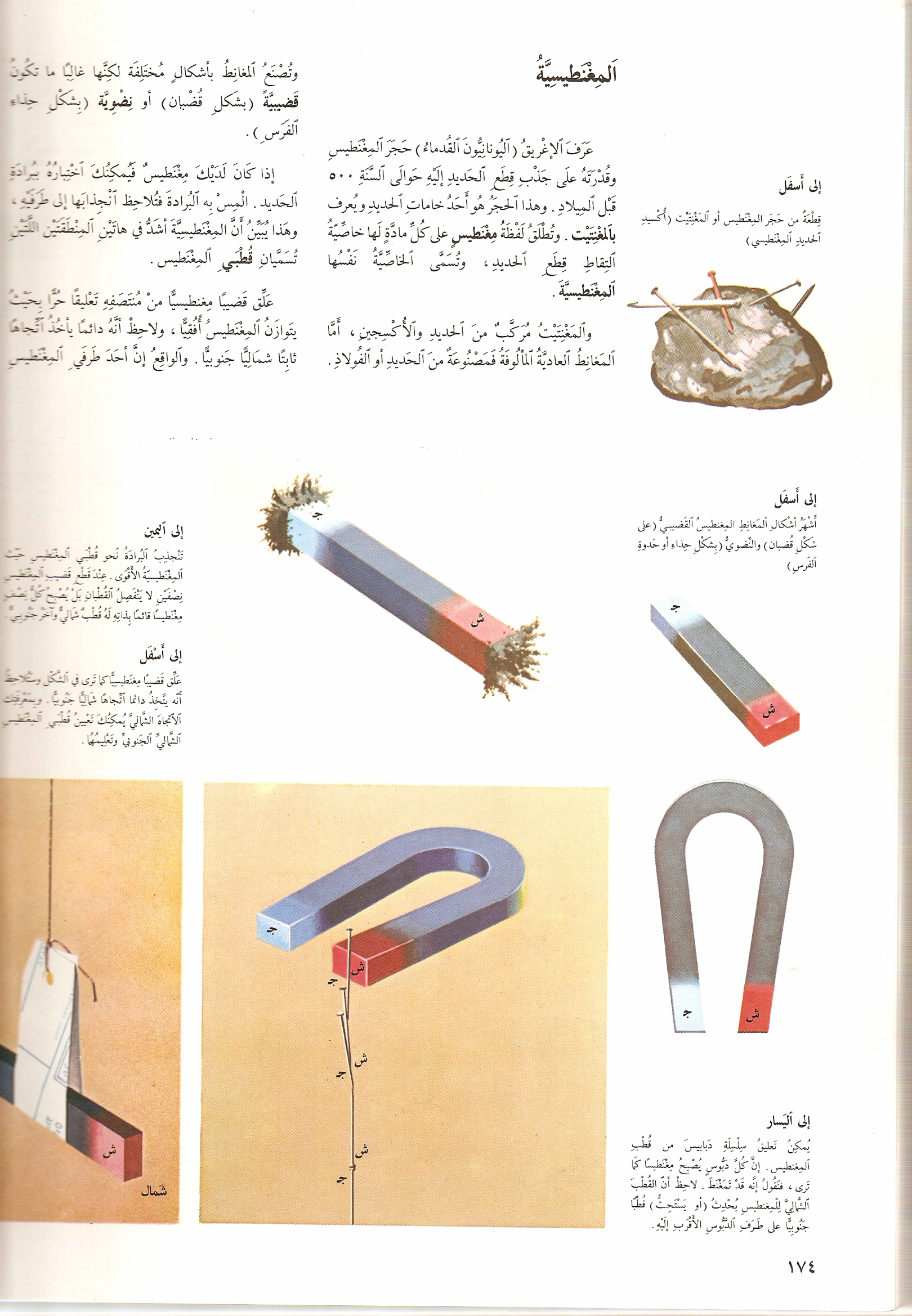 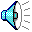 4
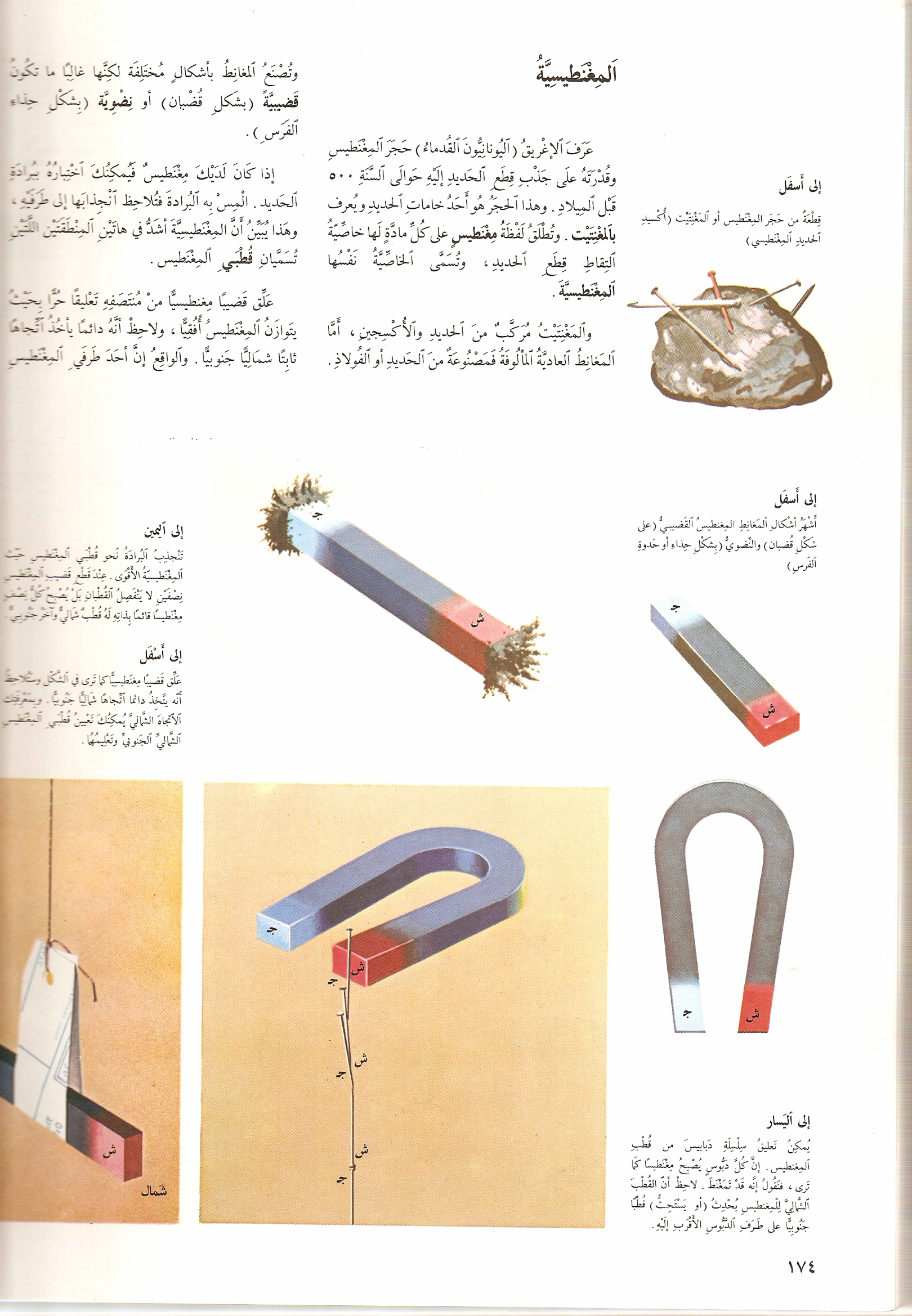 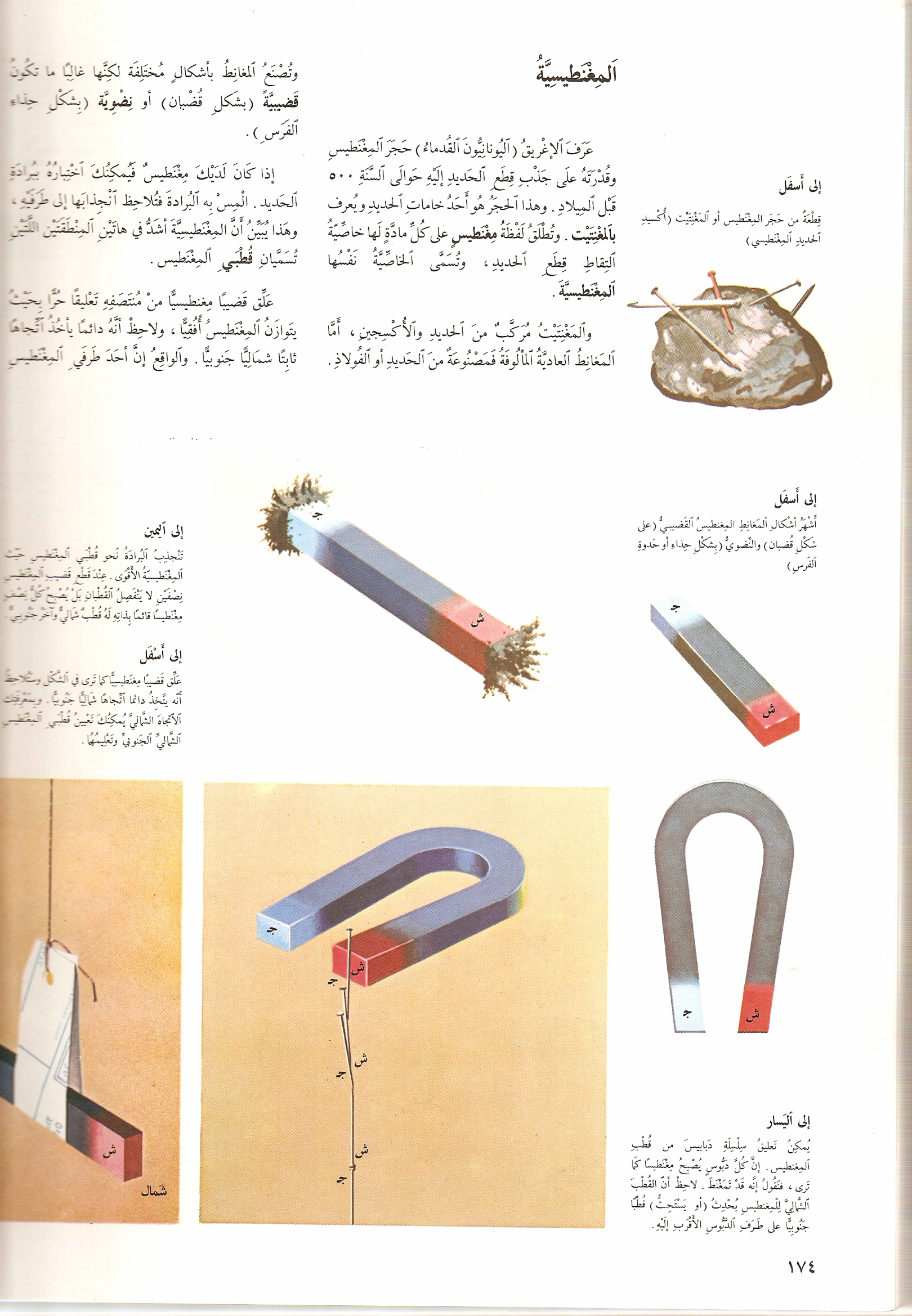 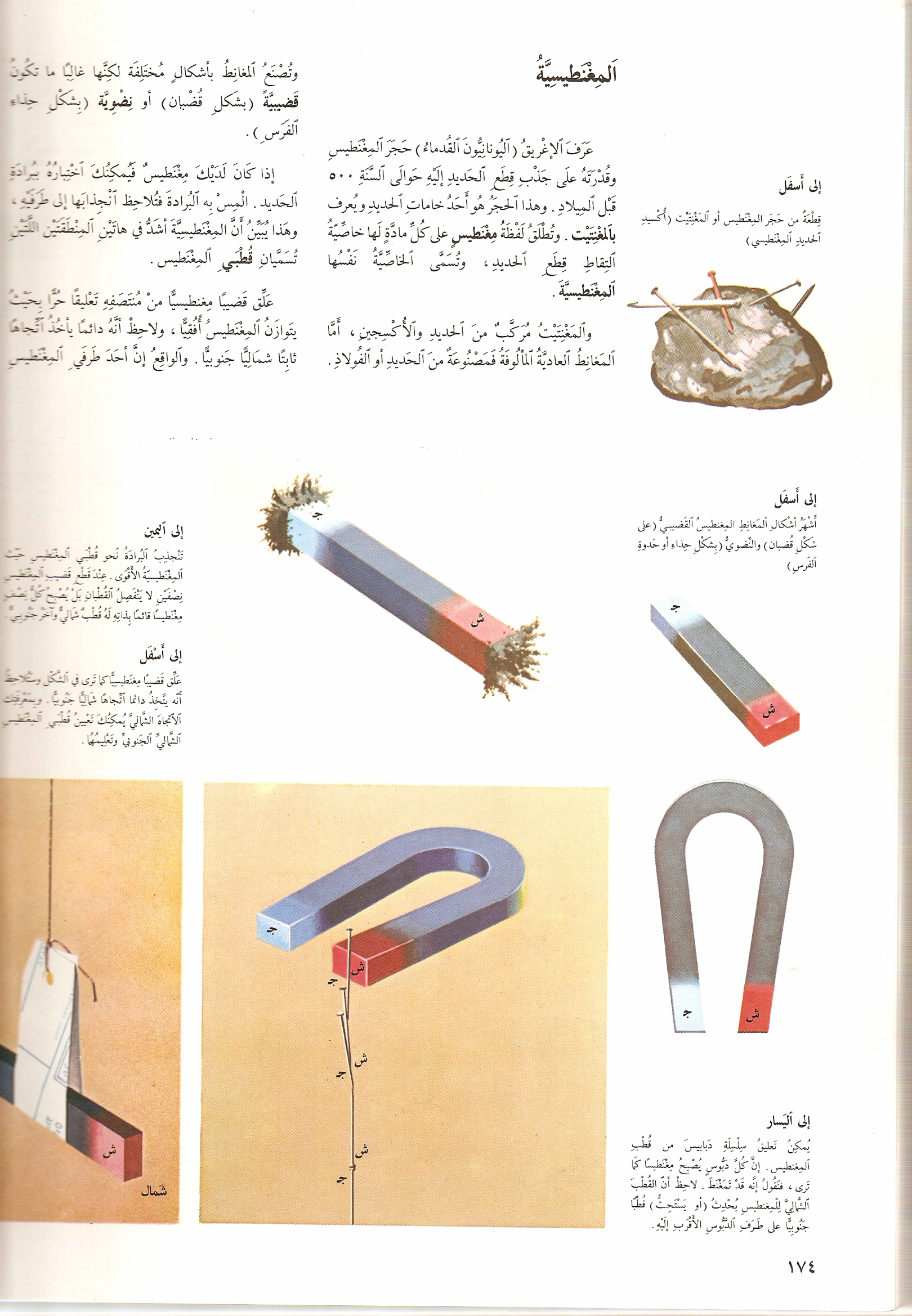 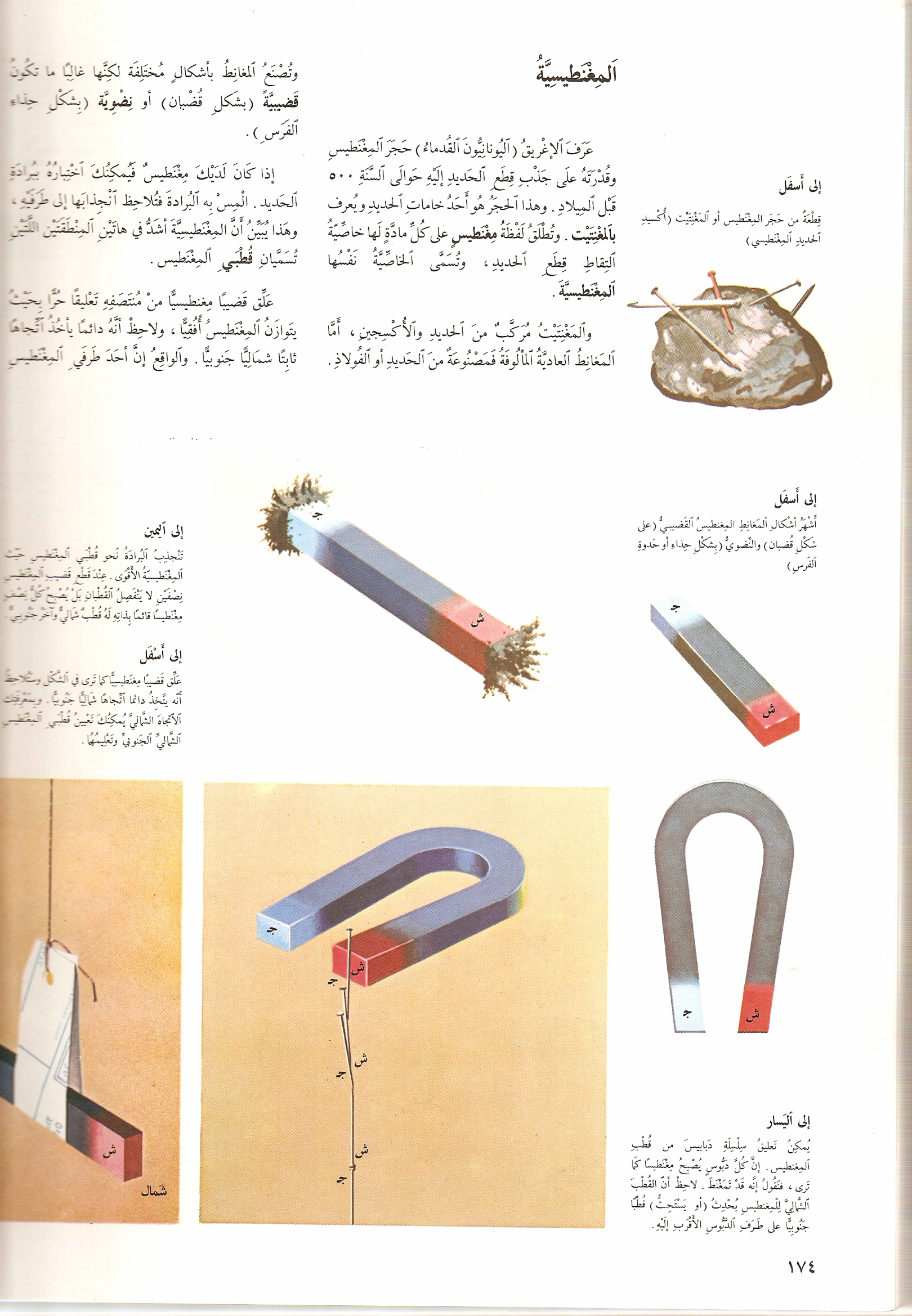 الربط بالجغرافيا 

مغناطيسية الأرض
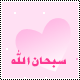 (ومن كل شي خلقنا زوجين لعلكم تذكرون )
أما قضية الأزواج فهي قضيه علمية لم تكن مكشوفة ولكن الأبحاث العلمية كشفتها ووضحت حقائقها  وقد كان معروف عند نزول القران أن الأزواج من الناس والحيوان والنبات ولكن الله قال في سوره يس
(سبحان الذي خلق الأزواج كلها مما تنبت الأرض ومن أنفسهم وما لا يعلمون) 
فأشار في نهاية السورة مما لا يعلمون وتمضي القرون ويكتشف العلماء الذرة ويخضعونها للفحص في المعمل فنجد أنها تتكون من زوجين من الطاقة الموجبة والسالبة وهكذا المغناطيس
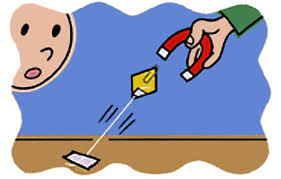 الهدف الوجداني
الربط بالبيئة
للمغناطيس خاصية مميزة
ماهي ؟
كيف تكونين شخصية مغناطيسية ؟
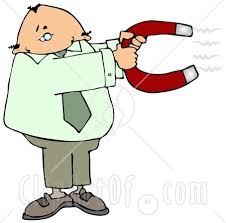 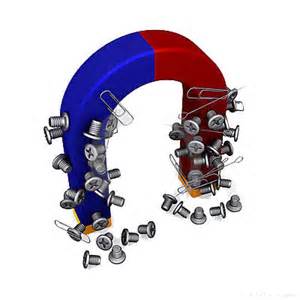 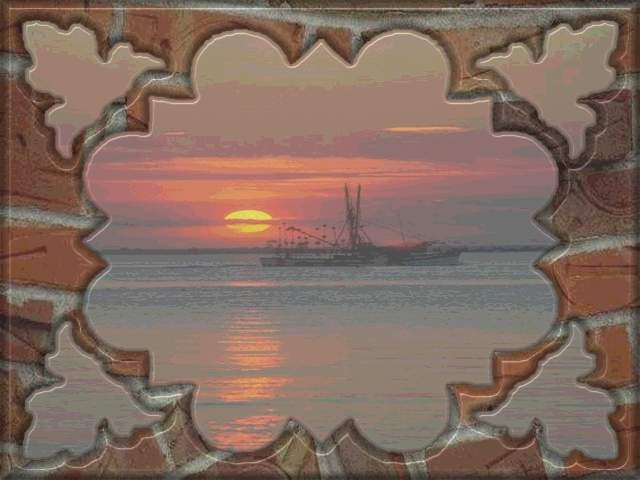 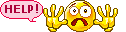 نشاط فردي
(لغز)
جهاز استخدم منذ القدم لتوجيه المسافرون الذين يعبرون القارات والصحاري  ؟؟
1- حددي اسم الجهاز؟
فلاش
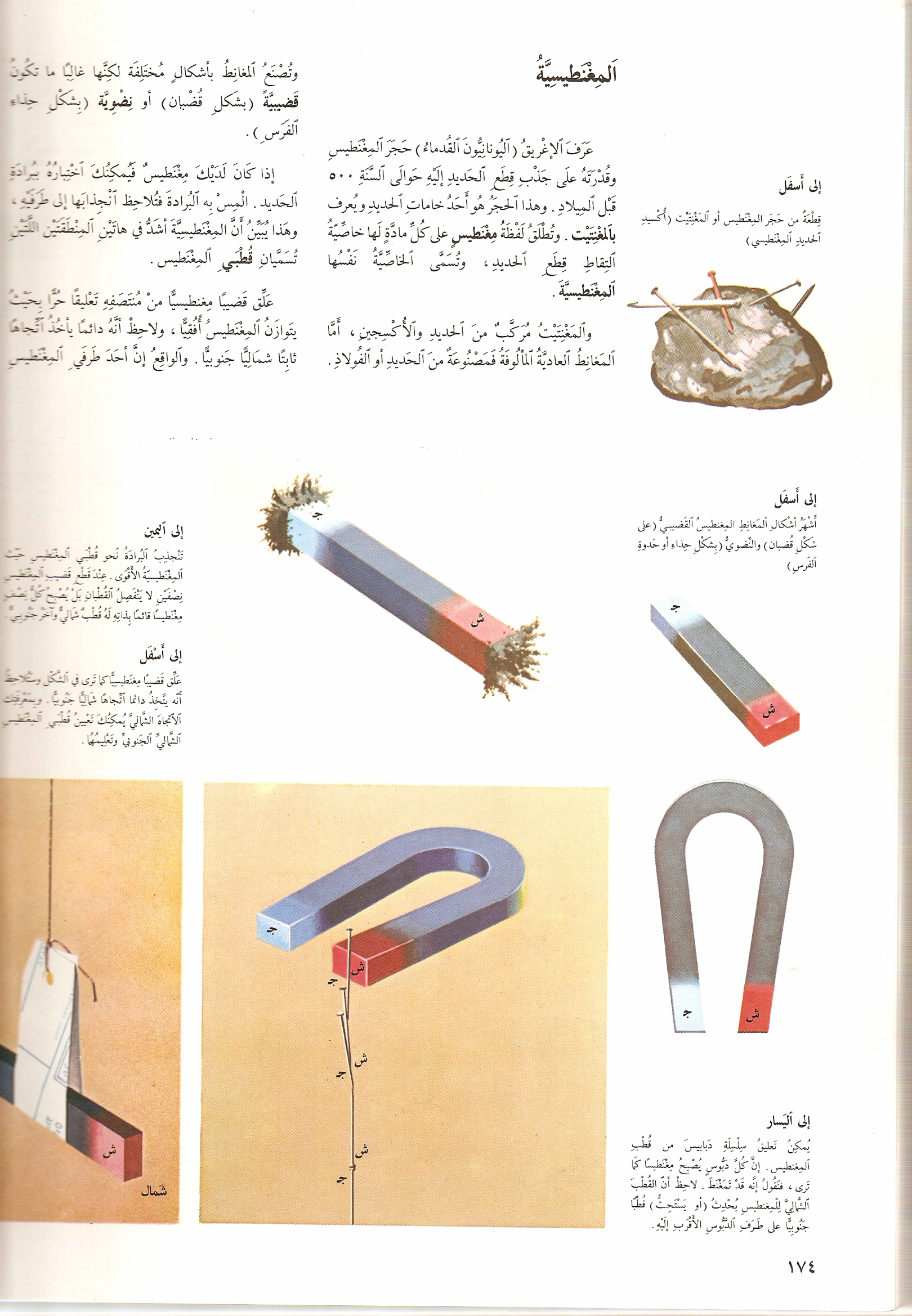 فكري ؟؟؟ 
أخفي مغناطيس صغير في موقع محدد داخل كرة تنس 
صف تجربة يمكنك من خلالها تحديد موقع كل من القطب الشمالي والقطب الجنوبي للمغناطيس؟
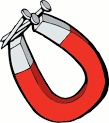 عللي /المغناطيس عندما يلامس مسماراً يصبح هذا المسمار مغناطيساً ؟لان المغناطيس يسبب تحفيزاً للمسمارليصبح مستقطباً
فائدة :المسمار يحوي معادن  تتيح له الاحتفاظ ببعض مغناطيسيته عند إبعاده عن المغناطيس عكس الحديد المطاوع
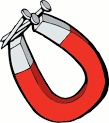 عللي /المغناطيس عندما يلامس مسماراً يصبح هذا المسمار مغناطيساً ؟لان المغناطيس يسبب تحفيزاً للمسمارليصبح مستقطباً
فائدة :المسمار يحوي معادن  تتيح له الاحتفاظ ببعض مغناطيسيته عند إبعاده عن المغناطيس عكس الحديد المطاوع
المغناطيس الدائم
الهدف من النشاط :استنتاج مكونات المغناطيس الدائم 
طريقة تنفيذة : جماعي   مدة النشاط : دقيقتان 
استراتيجية التنفيذ: لعبة الشفرة السرية
أمامك مجموعة أوراق بها رموز وأحرف حاولي ترتيب الأحرف لتحصلي على اسم كل مكون
الربط بمادة الكيمياء
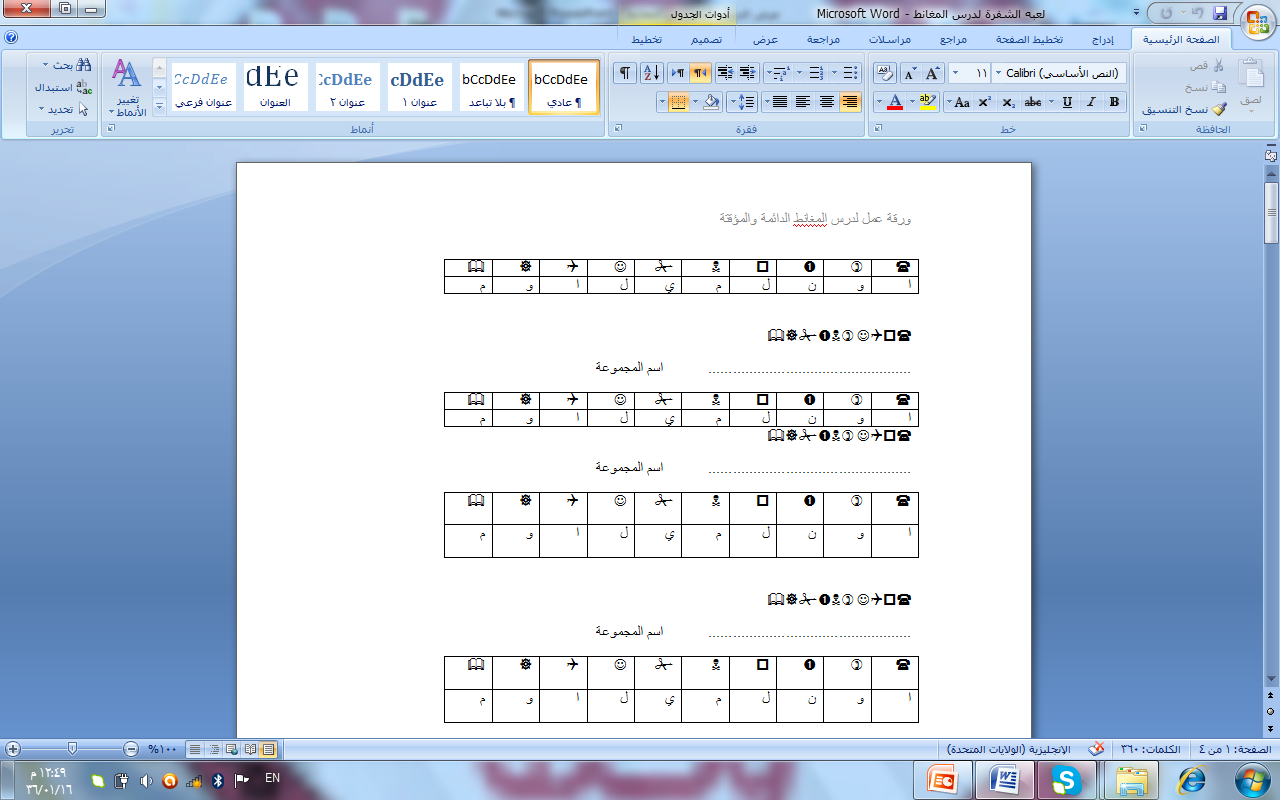 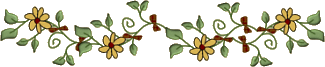 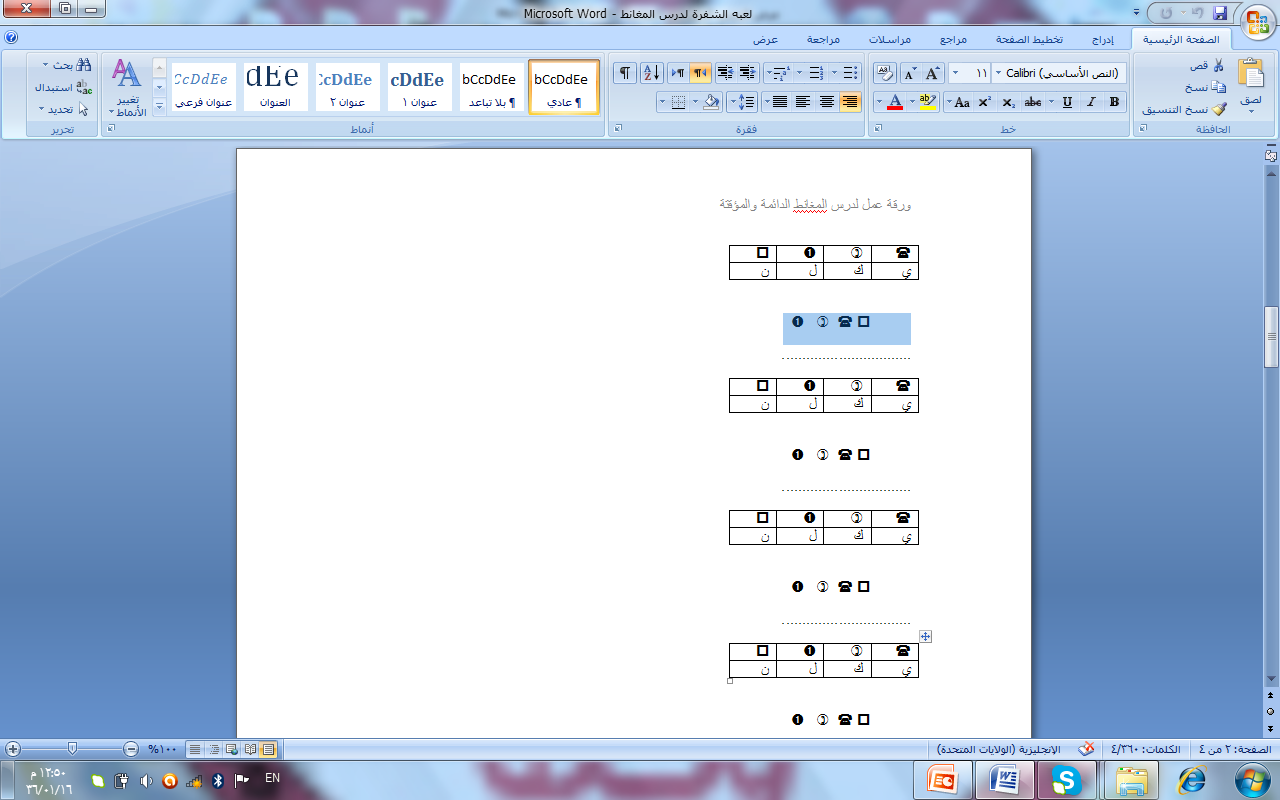 استراتيجيه التعلم باللعب
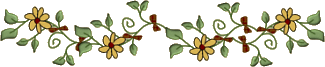 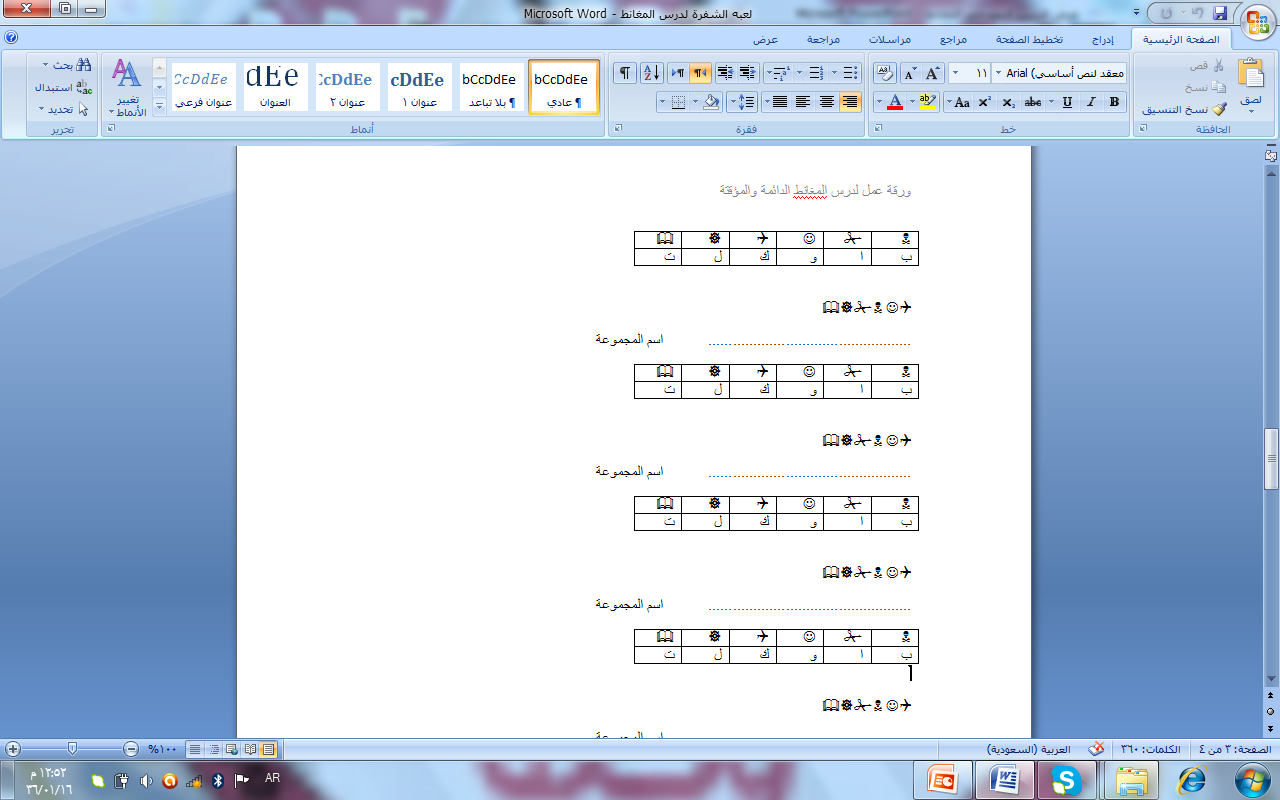 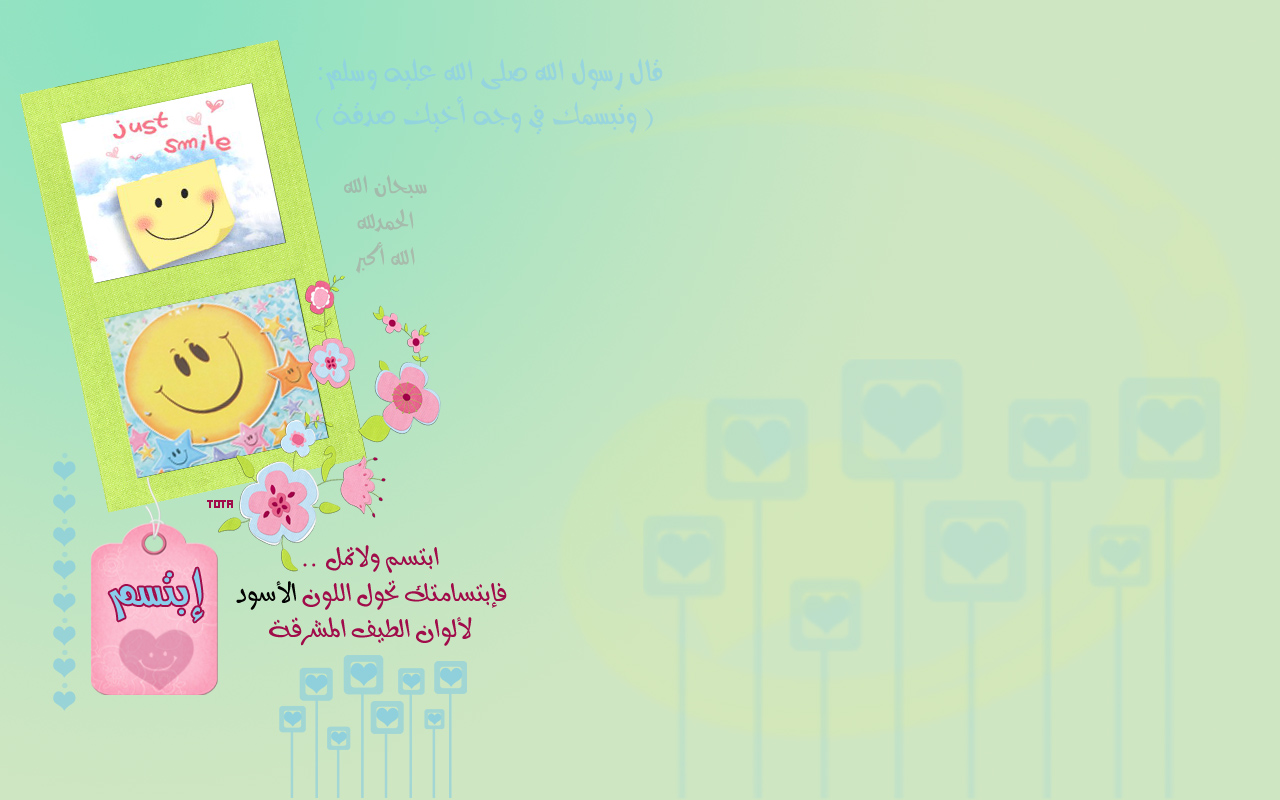 مكونات المغناطيس الدائم
 
يتكون من سبيكة حديدية تحوي خليط من الالومنيوم والكوبالت والنيكل وبعض العناصر الترابية مثل النيوديميوم والجادولينيوم تنتج مغانط قوية جدا بالنسبة إلى حجمها
تقويم ختامي للدرس
صف كيف يختلف المغناطيس الدائم عن المغناطيس المؤقت ؟ 
اذا كسرت مغناطيس جزأين هل تحصلين على قطبين منفصلين شمالي وجنوبي ؟
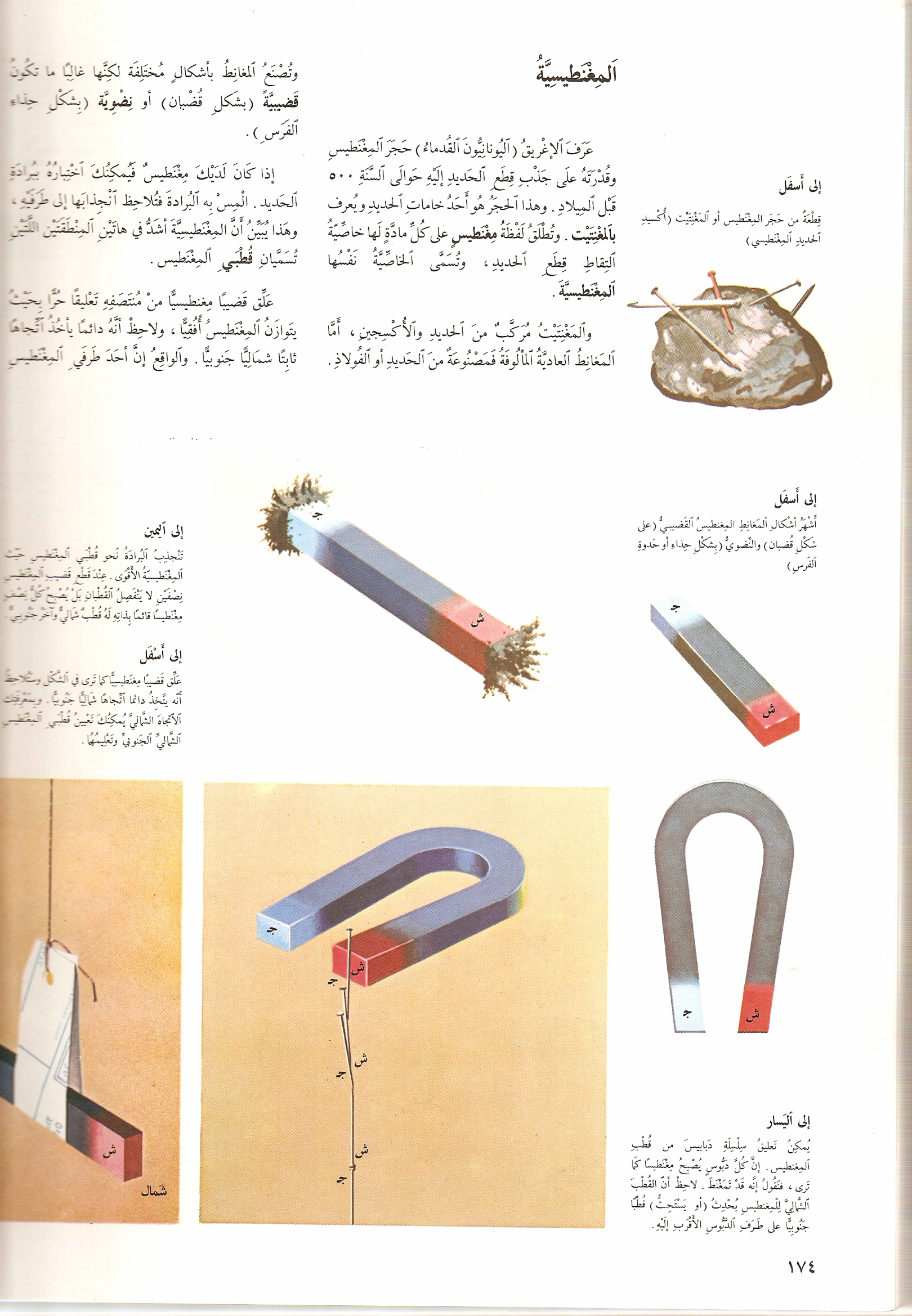 مهمة منزلية 
ابحثي أكثر عن الاستخدامات الطبية للمغناطيس ؟
انتهى الدرس 1
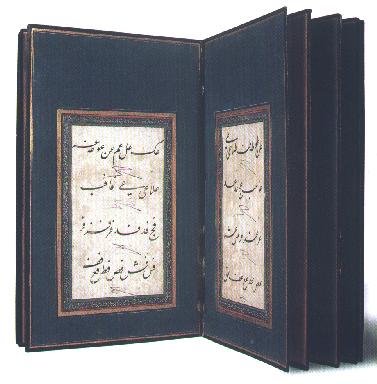 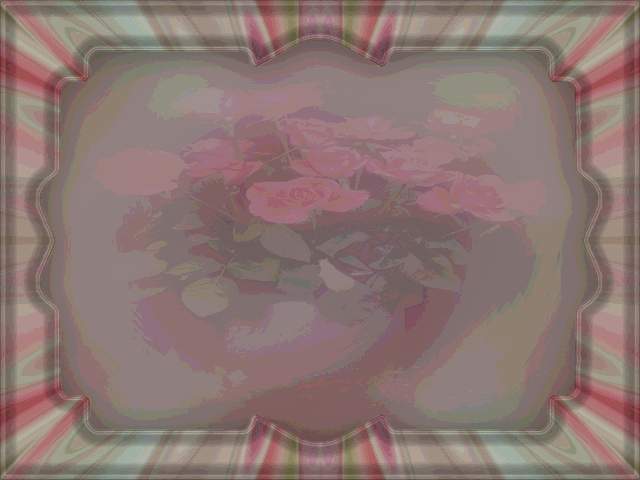 سبحانك اللهم 
وبحمدك أشهد أنه 
 لا إله إلا أنت
 أستغفرك وأتوب إليك .
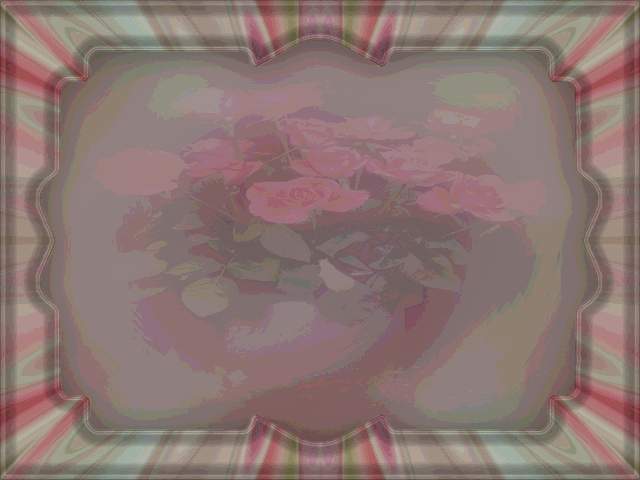 كفارة
المجلس
يسرني يا معلمتي 
ويا طالبتي قبل أن تغادري ان تسطري كلمه تبقى لي كذكرى لهذا اليوم
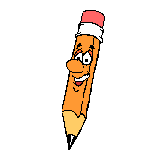